Тема: «Пересказ рассказа Я. Тайца «Послушный дождик»»

Цель: формировать умение детей пересказывать текст.
Предложить  ребёнку послушать рассказ Я. Тайца «Послушный дождик»
https://stranakids.ru/poslushnyi-dojdik-yakov-taic/
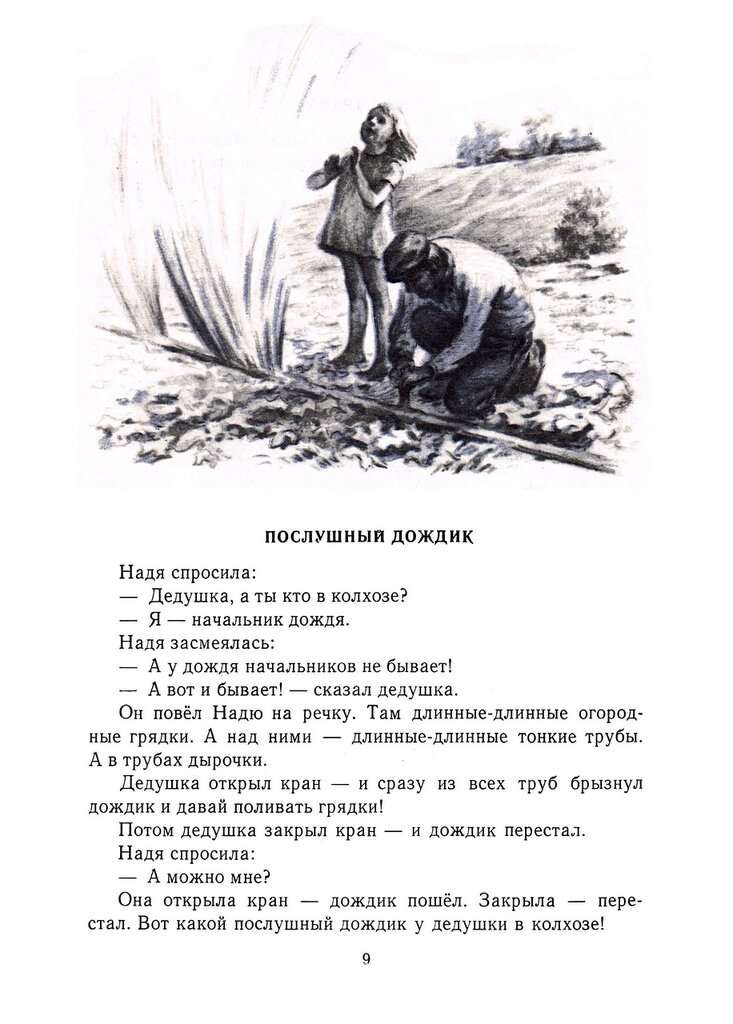 2. Рекомендуемые вопросы для беседы с ребёнком:
О чём говорится в этом рассказе?
Что вам больше всего понравилось?
Как звали девочку в этом рассказе?
Кто повёл Надю на речку? Зачем? ( зачитать из текста, что показал дедушка Наде)
Что означает слово «брызнул»? Как можно сказать по другому? ( полить, пойти, обрызгать, бежать, полить ручьём, намочить, потечь)
А Надя попробовала поливать? (зачитать из текста: она открыла кран – дождик , закрыла )
Рассказ заканчивается словами: «Вот какой послушный дождик у дедушки в колхозе». Почему «послушный»?
3. Словесная игра «Слово на ладошке»
   - Скажи мне, какой бывает дождик?    Мокрый сильный    Мелкий моросящий    Тёплый холодный    Летний весенний   Осенний ….
4. Физ. минутка – самомассаж.       Вот у нас игра какая: хлоп ладошка, хлоп другая!      (хлопки в ладоши)      Правой, правою ладошкой мы похлопаем немножко.      (шлепки по левой руке от плеча к кисти)      А потом ладошкой левой ты хлопки погромче делай.      (шлепки по правой руке) .      А потом, потом, потом даже щёчки побьём.     (лёгкое похлопывание по щекам) .     Вверх ладошки! Хлоп! Хлоп!    (хлопки над головой)    По коленкам – шлёп, шлёп!    (хлопки по коленям)    По плечикам теперь похлопай!    (шлепки по плечам)    По бокам себя пошлёпай!   (шлепки по бокам)    Можем хлопнуть за спиной! Хлопаем перед собой!    Справа можем! Слева можем!    И крест-накрест руки сложим!   (поколачивание по груди справа, слева)   И погладим мы себя – вот какая красота!   (поглаживание по рукам, груди, бокам, спине, ногам) .
5. Повторное чтение рассказа.
6. Пересказ по желанию     ребёнка.
Спасибо за внимание!